ДЕНЬ ЕДИНСТВАнародов Дагестана
Автор-Эфендиев М.М.
МКОУ «Игалинская СОШ»
2017 год
15 сентября
ДЕНЬ ЕДИНСТВА    
   НАРОДОВ ДАГЕСТАНА
День единства народов Дагестана — праздник достаточно новый. Впервые он отмечался в Республике 15 сентября 2011 года, и сегодня он является официальным выходным днём. События, к которым приурочен этот праздник, произошли в 1741 году. В середине 18 века великий иранский полководец Надир-шах во главе хорошо вооруженной 100-тысячной армиЕи, двинулся на Кавказ. Он намеревался двумя огромными колоннами пройти через Дербент, Кайтаг и шамхальство Тарковское на столицу Мехтулинского ханства Дженгутай с одной стороны и через Шах-Даг, Могу-даре, Кази-Кумух и Хунзах — с другой, чтобы в результате покорить весь Дагестан.
Поначалу захватнические планы Надир-шаха осуществлялись именно так, как он задумал. Огромная армия одерживала одну победу за другой, учиняя по пути расправу над населением. В результате, взяв по пути Кази-Кумух, войска шаха дошли до границ Андалала. Вторжение в город началось 12 сентября 1741 года. Праздник широко отмечается по всей республике Тем временем дагестанцы, не желавшие быть порабощенными иноземным шахом, стали объединяться в Андалальской долине — в районе предполагаемого сражения, в месте под названием «Хициб».
Как повествует народный эпос Дагестана, на борьбу с врагом собрались добровольцы со всех концов Аварии. Гидатлинцы, карахцы, чамалялльцы, багуляльцы, койсубулинцы массами вливались в боевые дружины, готовящиеся к тяжелому бою. С тыла противника пробивались в Андалал лакцы, лезгины, даргинцы, кумыки, табасаранцы, кубачинцы, джарские ополченцы. Решающее сражение на территории Андалала продолжалось пять дней. Закаленные в боях опытные военачальники горских народов, воспользовавшись ослаблением оборонной силы шахских войск, повели своих воинов в наступление на врага.
Героизм защитников родной земли стал массовым явлением. Так началось изгнание шаха с дагестанской земли. Андалальская победа упрочила геополитическое значение Дагестана как важного стратегического моста между Западом и Востоком, став убедительным свидетельством силы и мощи дагестанских народов. Но память героев на несколько столетий была предана забвению.       Переломным моментом в истории Дагестана стал 2011 год. В декабре 2010 года на III съезде народов Дагестана было принято решение ввести в республике новый праздник — День единства народов Дагестана.
Указом президента Республики Дагестан от 6 июля 2011 года было постановлено отмечать его 15 сентября — в день, когда дагестанская армия повергла в бегство полчища Надир-шаха. Сама республика Дагестан была образована в 1921 году. Она является самым южным субъектом Российской Федерации и граничит с Азербайджаном, Грузией, Чеченской Республикой, Ставропольским краем и с Республикой Калмыкия.
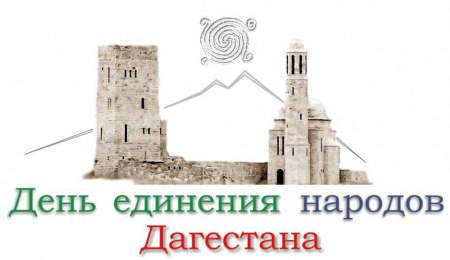 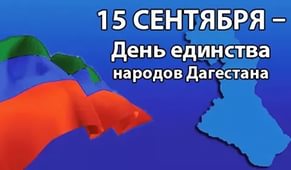 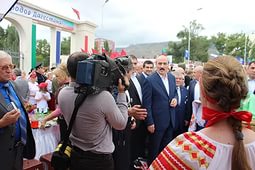 «На дружбе народов держится мир» – это истина, которая сохранила наш Дагестан единым, и мы будем ей следовать. Но при этом мы максимально будем учитывать всю палитру многонациональности Дагестана в решении кадровых и других вопросов.»
                                              Абдулатипов Р.Г.-глава Республики Дагестан
Дагестан называют Страной гор и горой языков. Это страна древней культуры, этнической мозаичности, больших исторических традиций, известная всему миру как самая многонациональная республика, как самый гостеприимный и дружный край.
Дружба, кунак, для нас, дагестанцев это святое слово, и значение, как и цену истинной дружбе хорошо знают у нас в Дагестане. Святые узы дружбы и куначества связывают нас издревле. Недаром в Дагестане говорят: «Друг мой, дом – это твой дом, наш праздник – это и ваш праздник».
Сохранилась для потомстваПоговорка давних лет:Прежде чем построить дом свой,Разузнай, кто твой сосед. -Спорить мой земляк не станетС этой мудростью вовек,
И в нагорном ДагестанеЗнает каждый человек, -
Сколько бы в аулы бедствийЧужеземцы принесли,Если б с нами по соседствуРусской не было земли!Тем обязаны РоссииГорцев вольные сыны,Что отныне им косыеСабли турок не страшны.
И, плечом к плечу с Россией,Пересилив тяжесть ран,Мы в бою насмерть разилиИнтервентов-англичан.
Это было - помним свято -В девятнадцатом году…Пью за русского собрата,Как за старшего в роду.
И, умея в жизнь вглядеться,Вижу: счастлив оттого,Что живем мы сердце к сердцу -Дети дома одного.
                        Расул Гамзатов
Во все времена было велико стремление народов Дагестана к единству и братству и дружбе. Какие только несчастия не обрушились на народы Дагестана! Враг всегда получал отпор дружных народов Дагестана. Но история не знает ни одного случая борьбы выступления одной дагестанской народности против другой. Она свидетельствует о постоянном сотрудничестве наших народов. Именно поэтому никакие «исторические ужасы» не смогли разделить Дагестан – уникальное историческое культурное единство.
В Дагестане укоренилась традиция смешанного проживания населения. Любой горец, к какой бы народности не относился, мог жить в любой части Дагестана и не чувствовать себя одиноким. Все они уживались друг с другом, и не было случая, чтобы притесняли или оскорбляли лишь потому, что они говорили на другом языке. Не было ни одной этнотерритории, где не проживали люди разных национальностей. Они жили дружно и относились друг к другу уважительно.
Примером может послужить город Дербент – древнейший памятник культуры, территория дружбы, где живут представители многих народов и трех религий. Наличие мечетей, синагоги, церкви является олицетворением дружбы и любви между народами и между конфессиями.
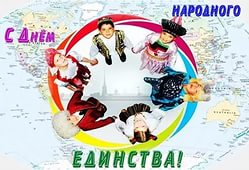